What is Trauma?
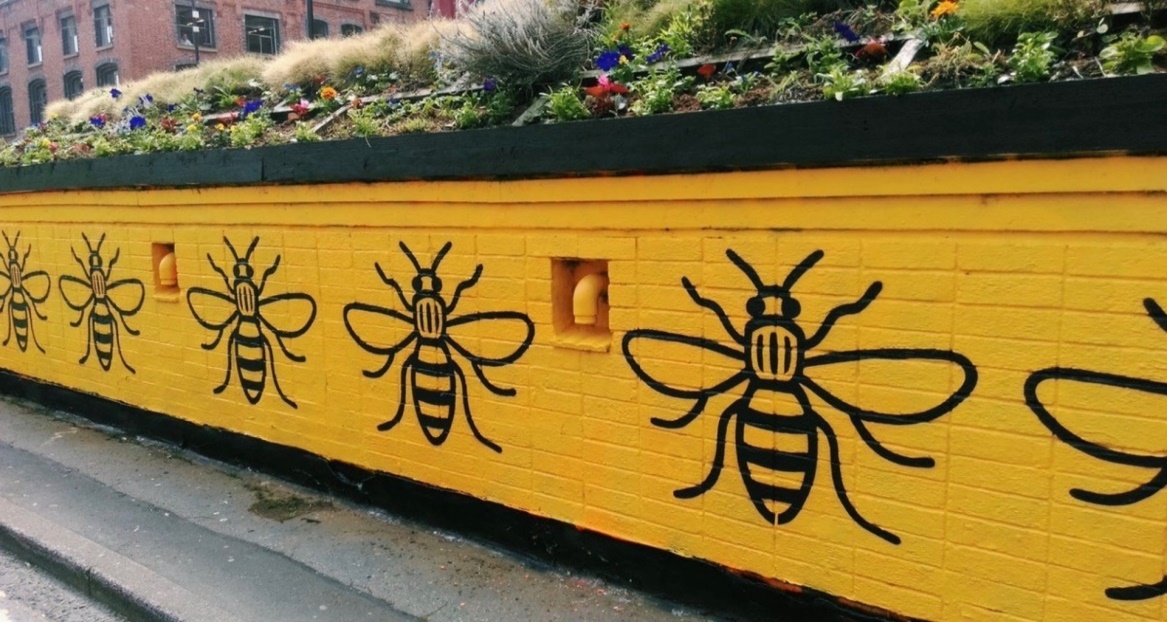 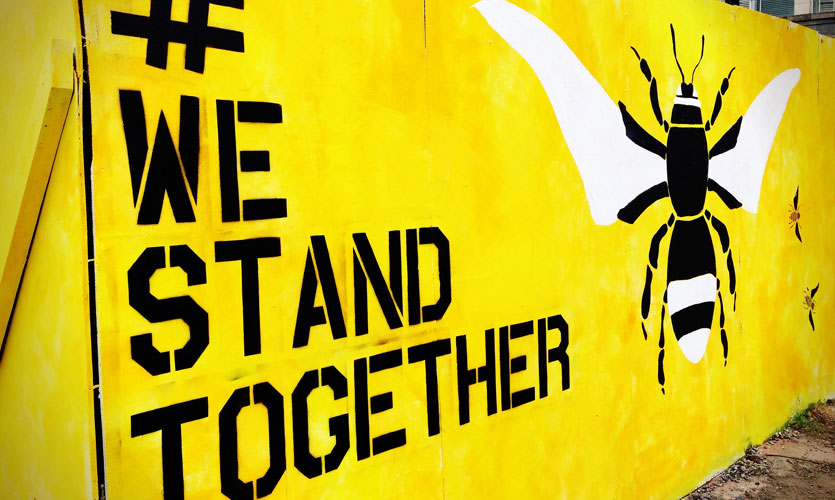 [Speaker Notes: CR – 1 min]
Trauma
Regardless of its source, trauma contains three
common elements:
It was unexpected.
The person was unprepared.
There was nothing the person could do to stop it from happening.

Essentially, events are traumatic when they are beyond a person’s resources and sense of control
[Speaker Notes: CR – 2 mins 
***talking heads to relay the information in the notes section?***

Trauma refers to the response to a highly stressful event. It refers to extreme stress that overwhelms a person’s ability to cope, where the person’s sense of safety and security is undermined

A traumatic event involves a single experience, or enduring repeated or multiple experiences, that completely overwhelm the individual’s ability to cope or integrate the ideas and emotions involved in that experience.

Trauma is determined by how the person experiences and makes sense of the situation rather than the situation itself.  Thus, what is traumatic to one person may not be (as) traumatic to another]
Signs/symptoms of trauma
[Speaker Notes: CR – 2 mins 

Effect on Cognition -  Processes and thoughts:  (the processing of information is affected, as well as thoughts themselves)
Confusion
Disorientation
Difficulties with concentration
Worrying thoughts
Intrusive thoughts and images 
Self blame
Survivor guilt
Nightmares

Feelings: 
Shock
Sorrow
Grief
Sadness
Fear 
Anxiety- including separation anxiety
Distress
Anger
Numbness
Irritability
Guilt
Fear of dying or losing a loved one (e.g. parent)

Physical: 
Tiredness/ fatigue
Headaches
Muscle tension
Jumpiness
Stomach aches
Sleep difficulties
Loss of appetite

Behaviours: 
Withdrawal
Avoidance of situations
Aggression and conflict with others
Self harm
Risky behaviour]
Adaptive Information Processing – A theory of trauma
The AIP model suggests that trauma is the result of unprocessed experiences

Recovery follows the integration of traumatic experiences into existing memory networks- forming new associations and connections that enable learning to take place with the memory stored in new adaptive forms
[Speaker Notes: RT – 3 mins

The information processing system processes our experiences and stores memories in an accessible and useful form. Memories are linked in networks that contain related thoughts, images, emotions, and sensations. Learning occurs when new associations are forged with material already stored in memory.

When a traumatic or very negative event occurs, information processing may be incomplete, perhaps
because strong negative feelings or dissociation interfere with information processing. This prevents the
forging of connections with more adaptive information that is held in other memory networks. For example, a
rape survivor may “know” that rapists are responsible for their crimes, but this information does not connect
with her feeling that she is to blame for the attack. The memory is then dysfunctionally stored without
appropriate associative connections and with many elements still unprocessed. 

As a consequence, when the individual thinks about the trauma, or when the memory is triggered by similar situations, the person may feel like she is reliving it, or may experience strong emotions and physical sensations.]
Adaptive Information Processing
[Speaker Notes: RT – 2 mins 

We can think of this model as being like a chest of drawers.

Normal functioning would mean that clothes are neatly organised and put away into the chest of drawers, with socks and under wear in one drawer, sweaters in another, t-shirts/ tops in another etc.

If, as with trauma, we fail to put these things away or only partially put them away, then the remain prominent and ever present (able to trip us up when we least expect it).]
Behavioural Responses to Trauma
Fight:  Aggression, argumentative, angry
  Flight: Withdrawal, avoidance of people/ situations, substance misuse/ addictions. 
 Freeze: (wild  animals play ‘dead’ until threat removed) state of ‘hypervigilant watching’, observation
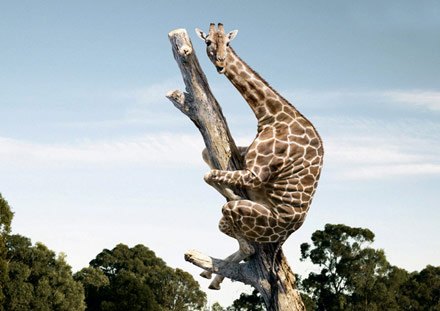 [Speaker Notes: RT – 2 mins 

It is useful to think of all  trauma “symptoms” as adaptations
These symptoms represent the person’s attempt to cope the best way they can with overwhelming feelings.

They have been used to shield and defend themselves as much as possible from harm e.g. hypervigilance, dissociation, avoidance and numbing
 They become less successful and problematic strategies over time]
How do children react to trauma?
Every child reacts to trauma differently

Reaction will depend on:
Developmental level
Whether the child has pre-existing difficulties Previous life experiences
Level of exposure to the trauma
Parental reactions
Subsequent changes in living situation
[Speaker Notes: RT – 1 min 
***Developmental level – e.g. younger children make sense of death and trauma differently
Pre-existing difficulties - e.g. autism, learning difficulties
Level of exposure to trauma – Objective trauma severity – closeness to event, injury, bereavement, appraisal of situation at time.
Parental reactions/Family Functioning – more at risk if parents were involved in trauma, parents encouraging avoidance or lack of parental support***

Post-trauma coping style and social support

Refer to resiliency framework – in appendicies]
When does trauma reaction 
become PTSD?
PTSD is a clinical diagnosis that takes into account  length/duration of specific symptoms:

In acute trauma reactions – diagnosis of PTSD may be given after 1 month 
In most cases, PTSD diagnosis is usually considered if symptoms have not subsided after 3 months
Difficulties can persist without PTSD being present but it needs to be considered.
[Speaker Notes: RT – 2 mins 
They don’t diagnose but the signs/symptoms that Ciara has shared, can be useful information to pass on to CAMHS colleagues.]
PTSD has four elements:
Reliving the event (also called re-experiencing)

Avoiding situations reminiscent of the event

Feeling numb or disconnected

Feeling keyed up (hyperarousal)

Essentially, people with PTSD seem unable to put an event behind them and minimize its impact
[Speaker Notes: RT- 2 mins]
Survivors Guilt
‘Survivor Guilt’ could be indicative of trauma but could also be a ‘normal’ response to a traumatic event
People experiencing survivor guilt need reassuring messages such as:
Thank goodness you survived!
More people than you know are happy that you survived
We are saddened by so many deaths, even if the rest of your life seems insignificant to you, we are relieved that you are alive

If guilt persists or disrupts life, this is when we would recommend seeking appropriate therapeutic assistance